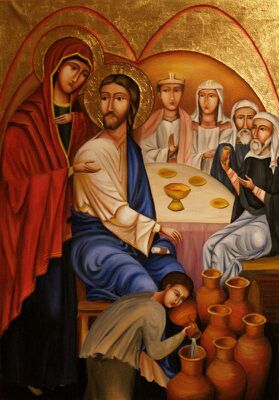 Dar  z  Kany
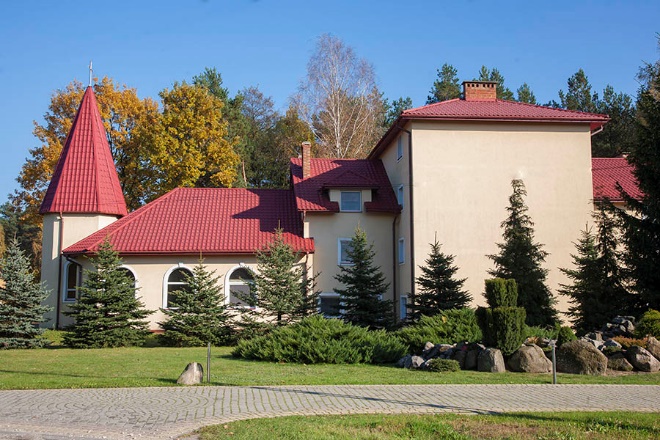 Trzeciego dnia odbywało się wesele w Kanie Galilejskiej. Zaproszono Jezusa. A kiedy zabrakło wina, Matka Jezusa mówi do Niego: „nie mają już wina”.
Trzeci dzień -  dzień szczególnej interwencji Boga w historię człowieka.
 
objawienie Boga na Synaju i Dekalog (Wj 19,11.15-16).
ofiara Izaaka (Rdz 22,4), 
Józef w Egipcie wskazał swym braciom sposób ocalenia od śmierci (Rdz 42,18).

Wesela zazwyczaj trwały tydzień – Jezus był potrzebny dopiero trzeciego dnia?
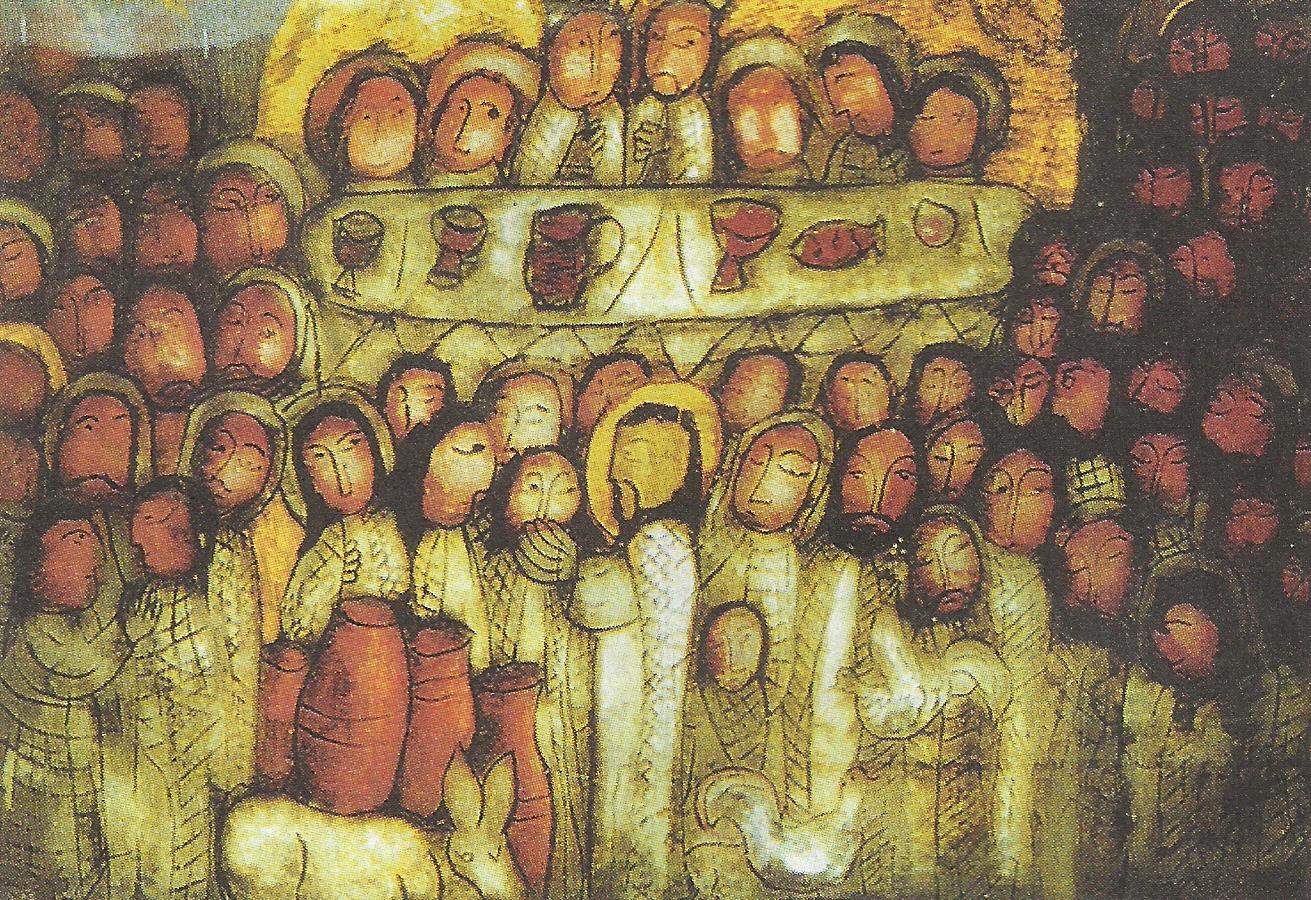 Nie mają wina
Wino rozwesela wesoło wesele
WINO Z KANY – wymienione 5 razy
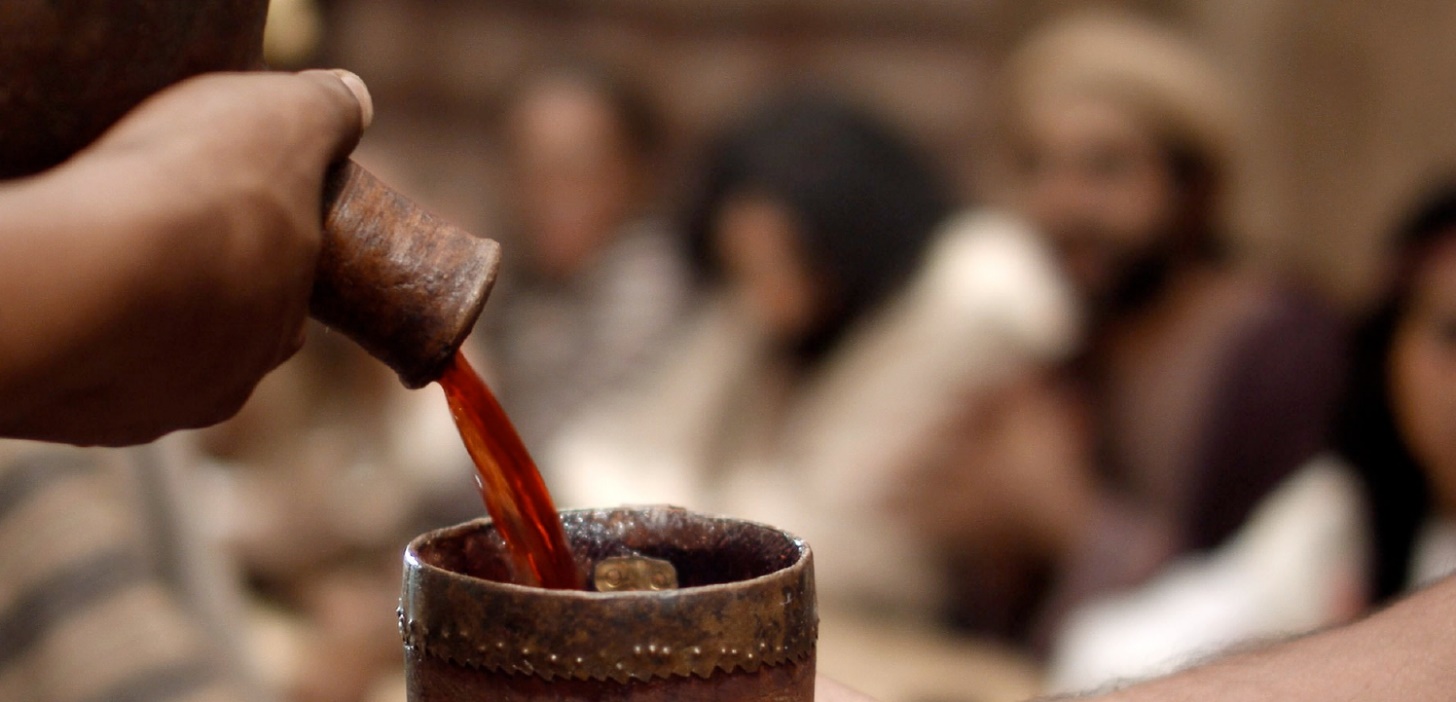 W Kanie najważniejsze było 
WINO
Jeśli na weselu nie ma wina to jest smutno
Wesele bez radości, chrześcijaństwo bez radości 
Twoja wina to brak wina
W historii (weselu) twego życia może nawet zaprosiłeś Jezusa i Jego Matkę ale nie ma wesela bo nie ma WINA
WINO  ŻYCIA
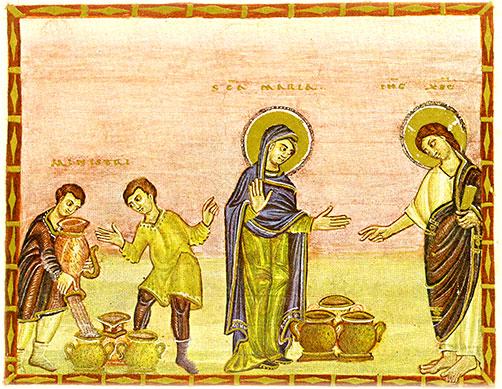 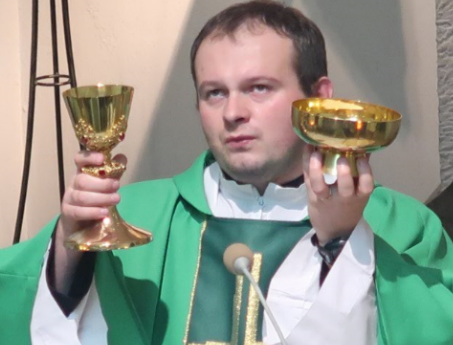 Jedyną osobą wymienioną z imienia jest JEZUS
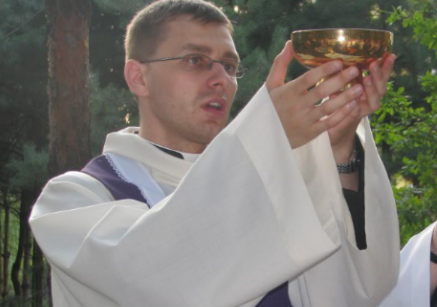 JEZUS JEST 
		WINEM
		WESELEM
		ŻYCIEM
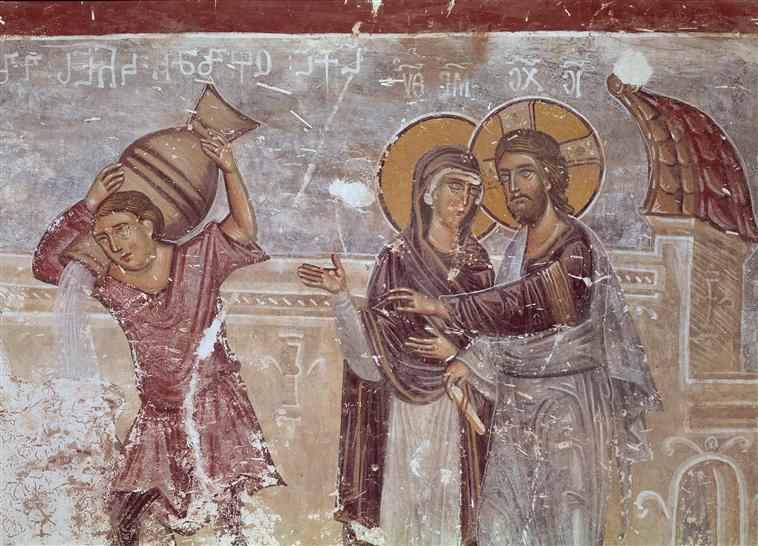 w Kanie
	w Czarnej Sędziszowskiej
	w moim i twoim domu
	w Domowym Kościele
Czy „upiłeś się” Winem z Kany

Czy zasmakowałeś Wina tej Kany?

Co jest Winem twego życia?
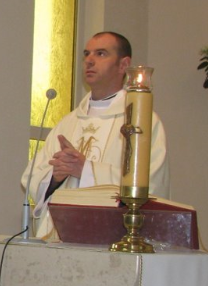 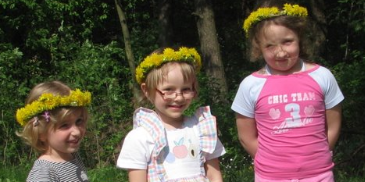 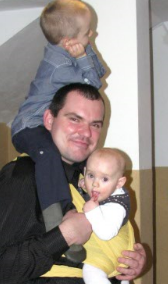 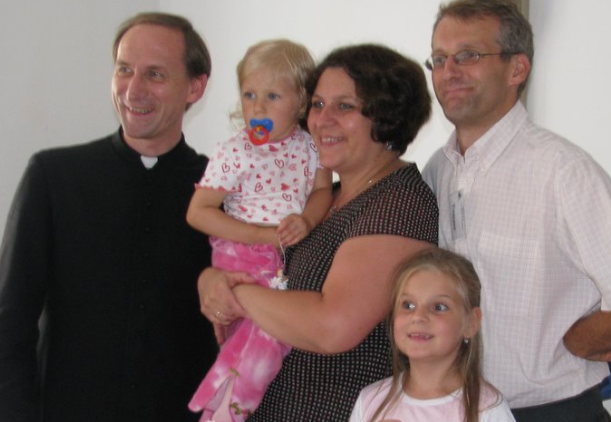 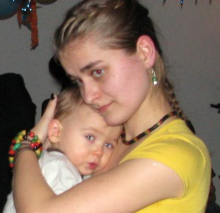 Młodzi z Kany zaprosili Jezusa i Jego Matkę
Nowożeńcy mieli przeczucie
Jezus – widzialny i cielesny znak MIŁOŚCI
CHRYSTUS – Obraz BOGA / MIŁOŚCI
MIŁOŚC = INTYMNOŚĆ
Intymność = małżeństwo
W małżeństwie miłość jest winem
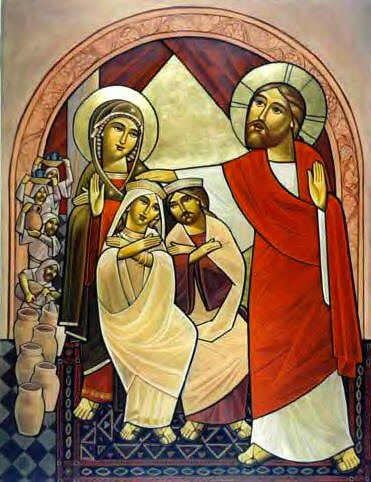 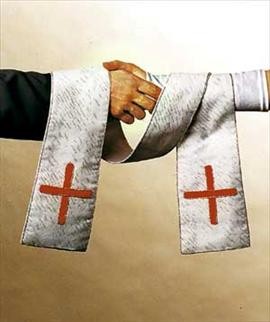 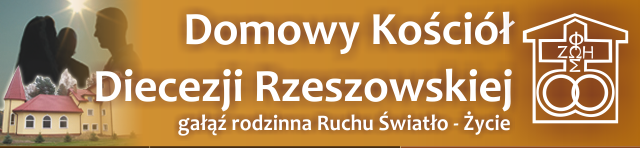 9 grudnia 2007 roku Miłością Ojca, przez Chleb i Wino Syna oraz w Mocy Ducha Bóg napełnił dom błogosławieństwem swojej Miłości
29 maja 2004  roku Jezus po raz pierwszy napoił i nakarmił nas w Kanie
W 2000 roku, ok 2000 lat od wesela w Kanie zaczęliśmy budować swój dom
18 – lat temu Biskup Kazimierz Górny obdarował Domowy Kościół darem - Kaną
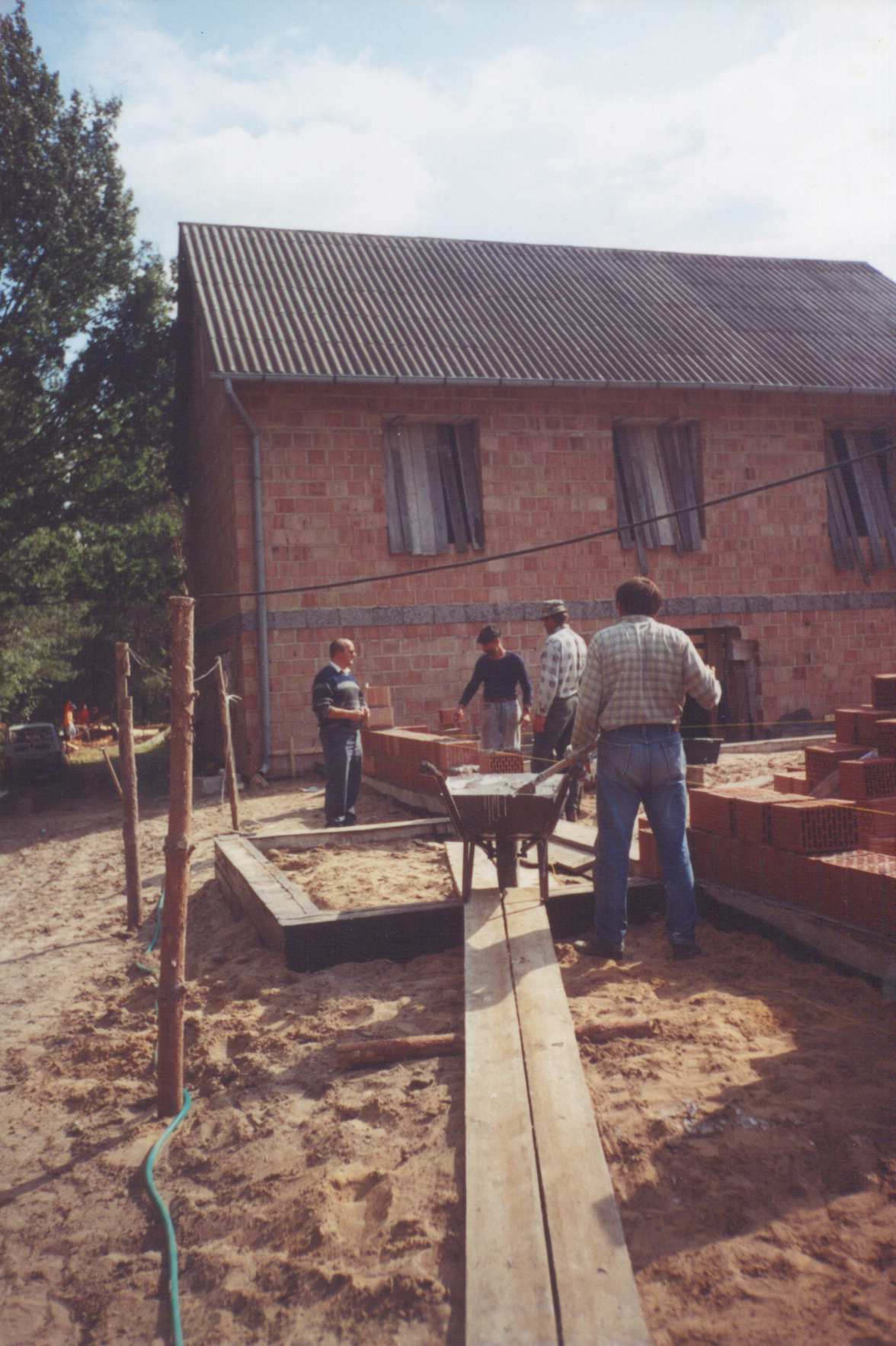 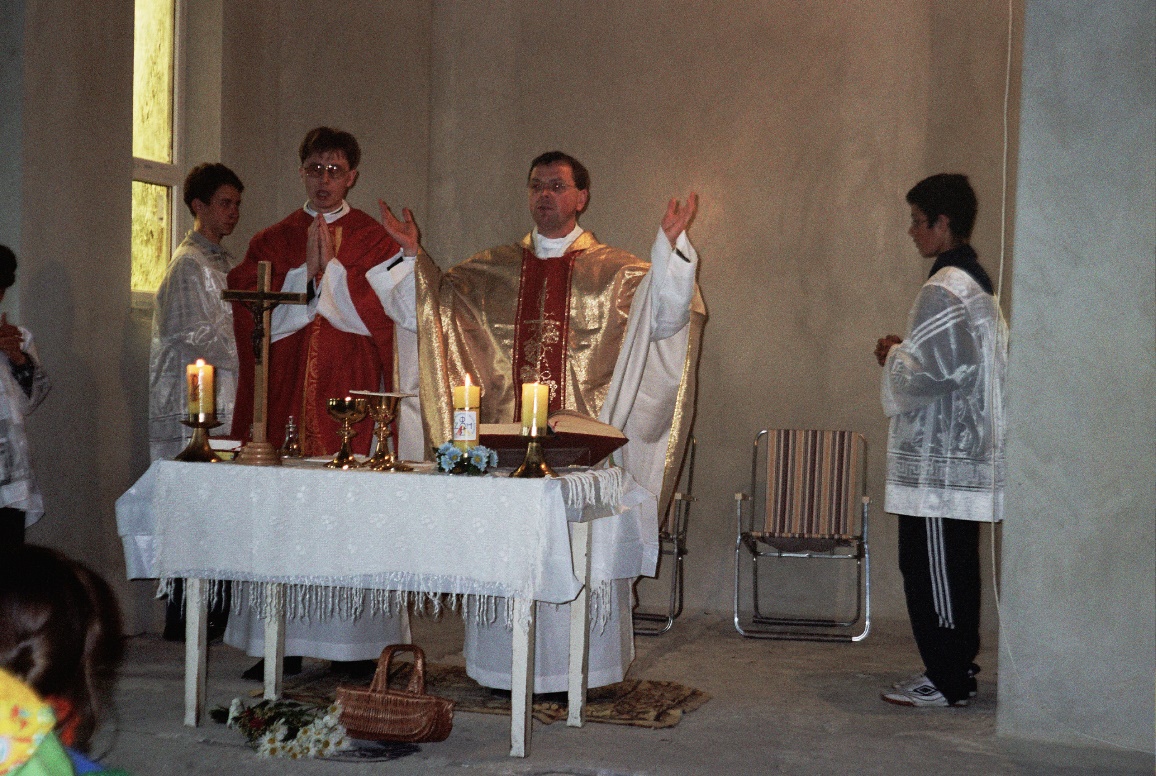 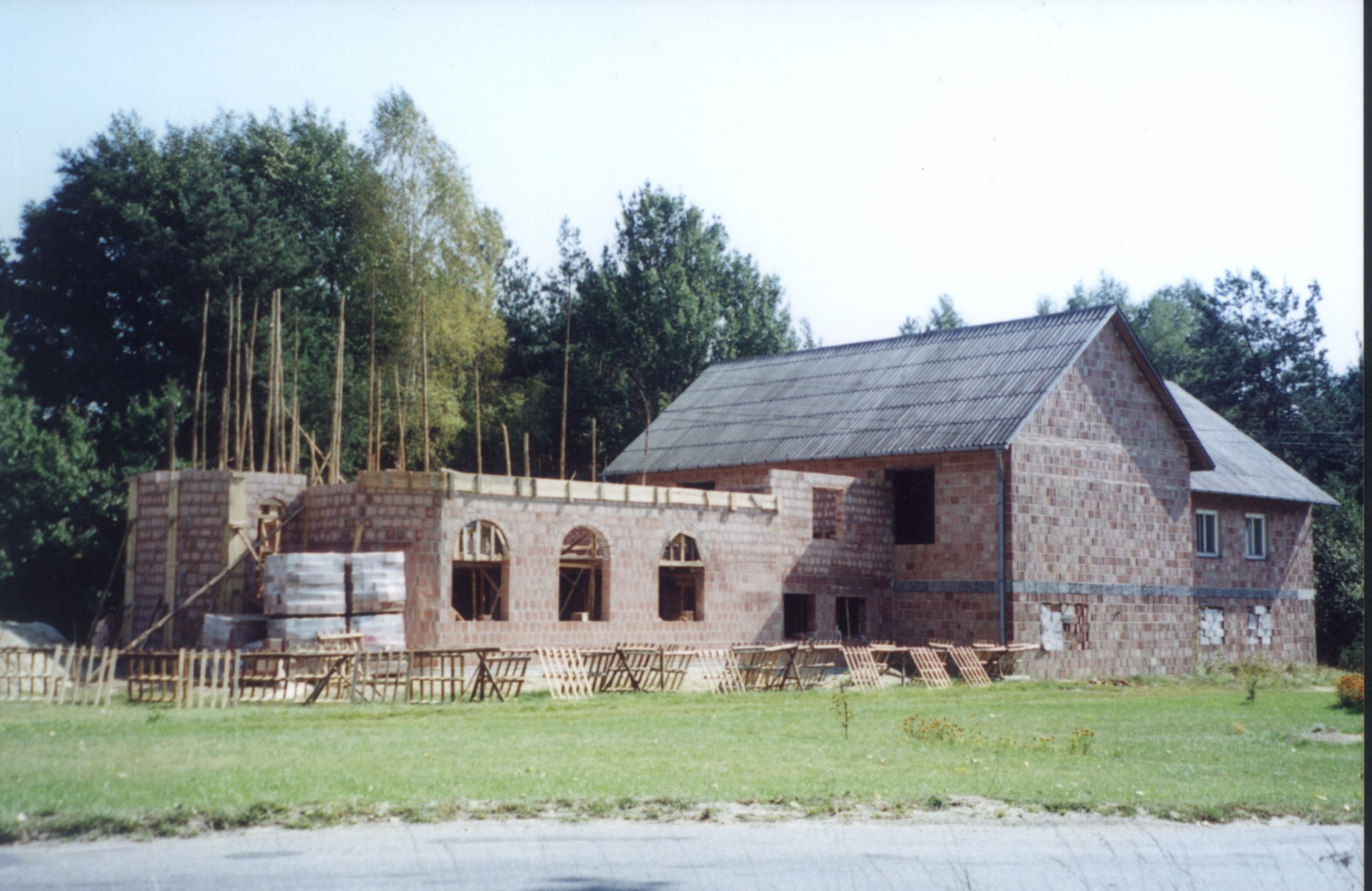 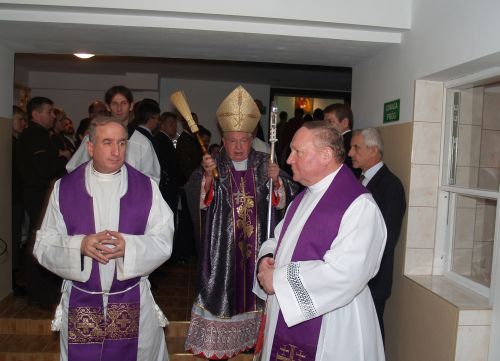 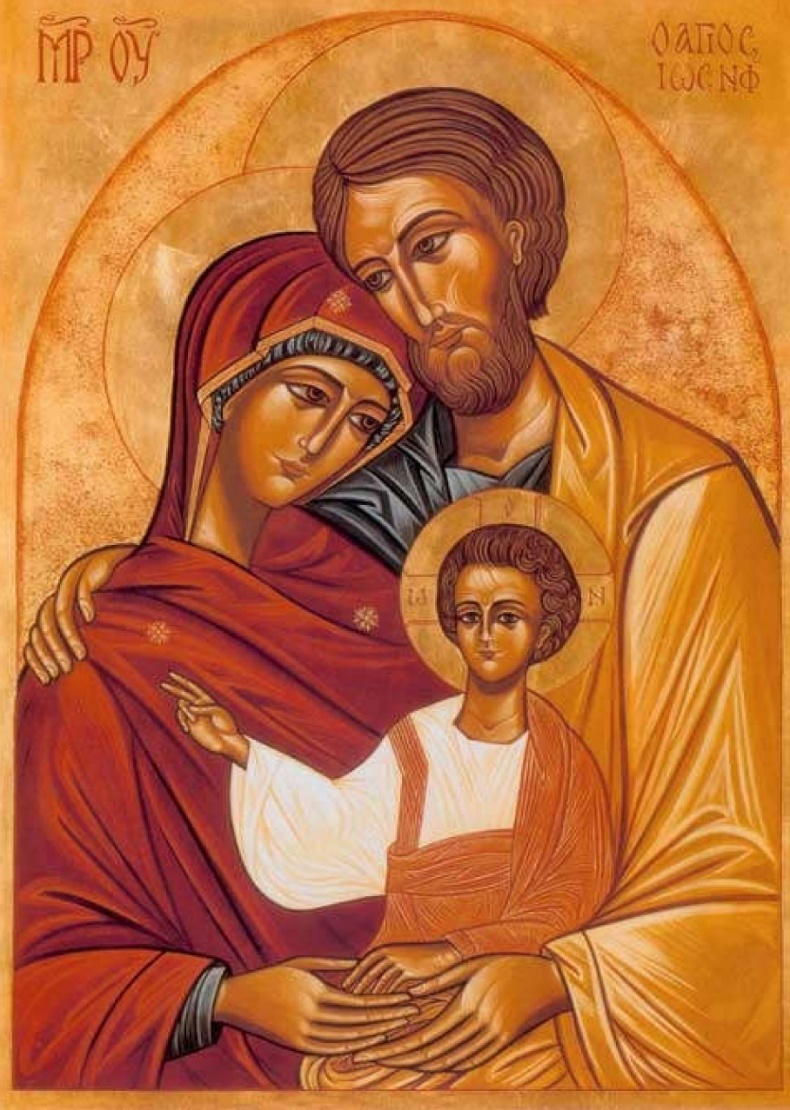 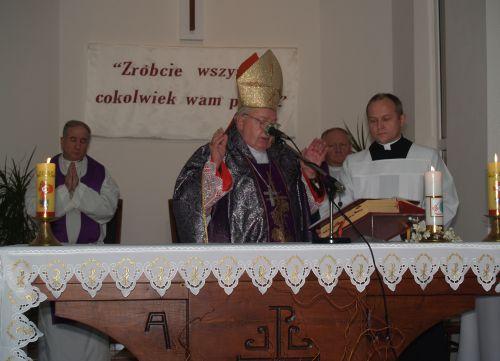 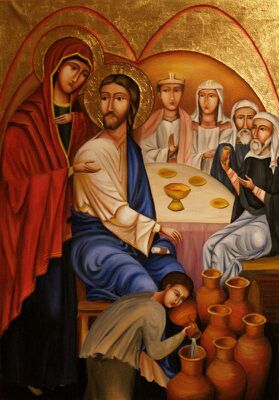 Na wesele do naszej Kany przybyło około 6000 spragnionych WINA

Spędzili tutaj 664 dni ucząc się intymnej MIŁOŚCI

Tutejsze Wino chyba smakuje bo jest zauważalne zwiększanie się liczby weselników

BIERZCIE I PIJCIE WSZYSCY
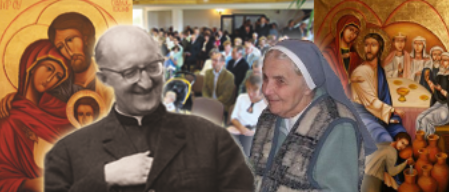 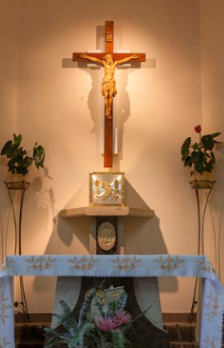